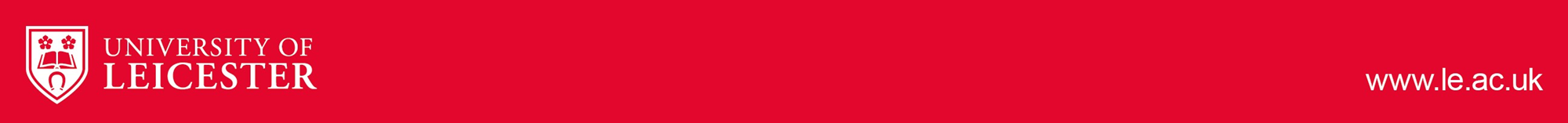 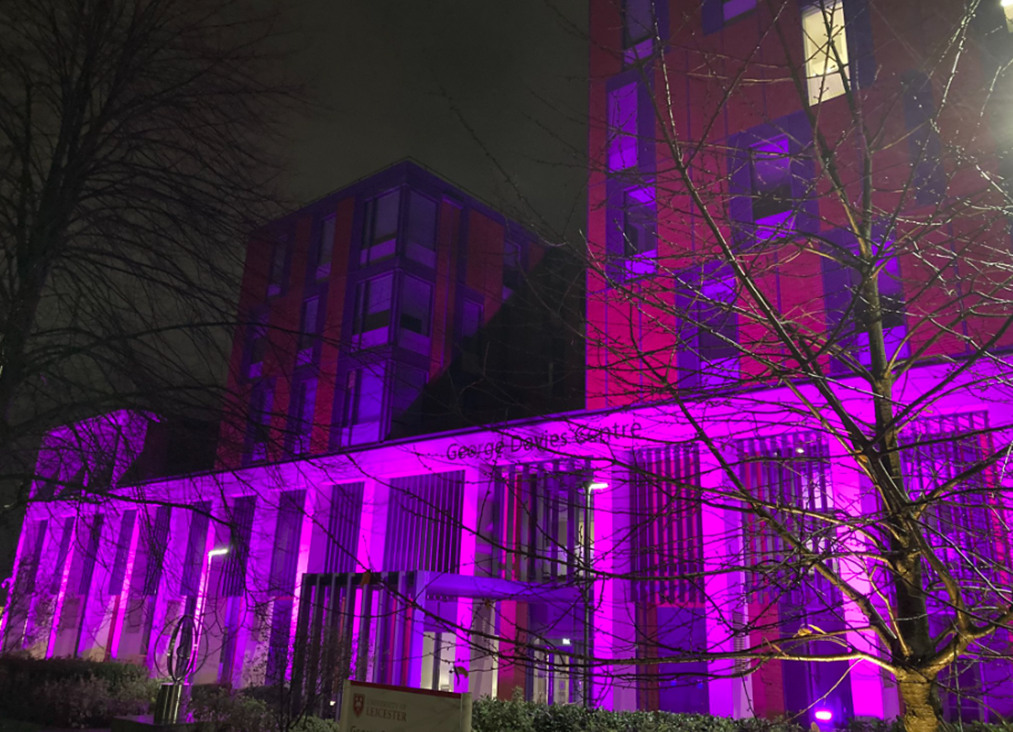 Welcome
Born just a few weeks early: Does it matter?
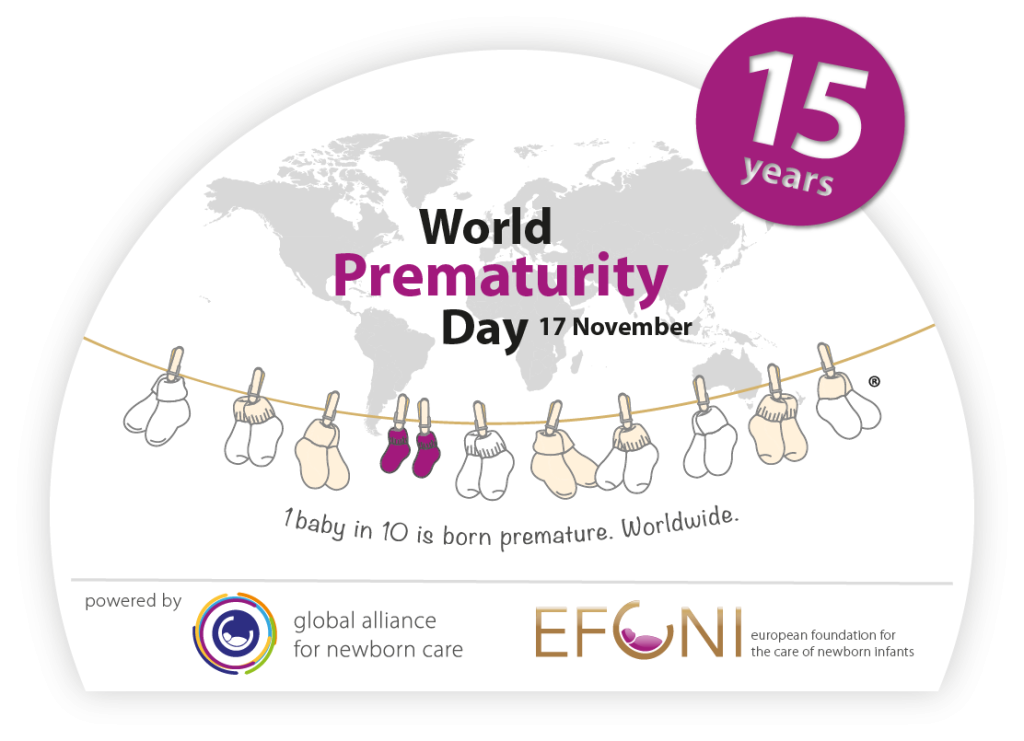 Programme
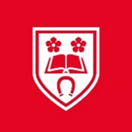 We are delighted to welcome representatives from ADAPT, Leicester Mammas and the Leicester, Leicestershire and Rutland Maternity and Neonatal Voices Partnership
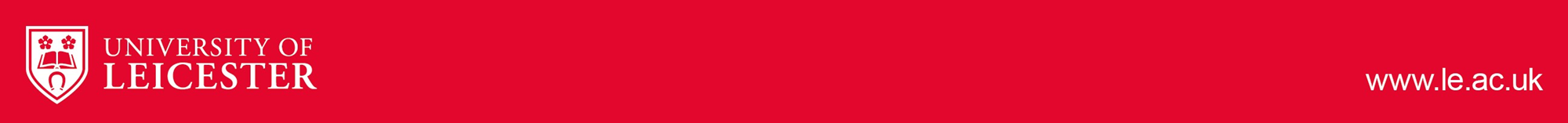 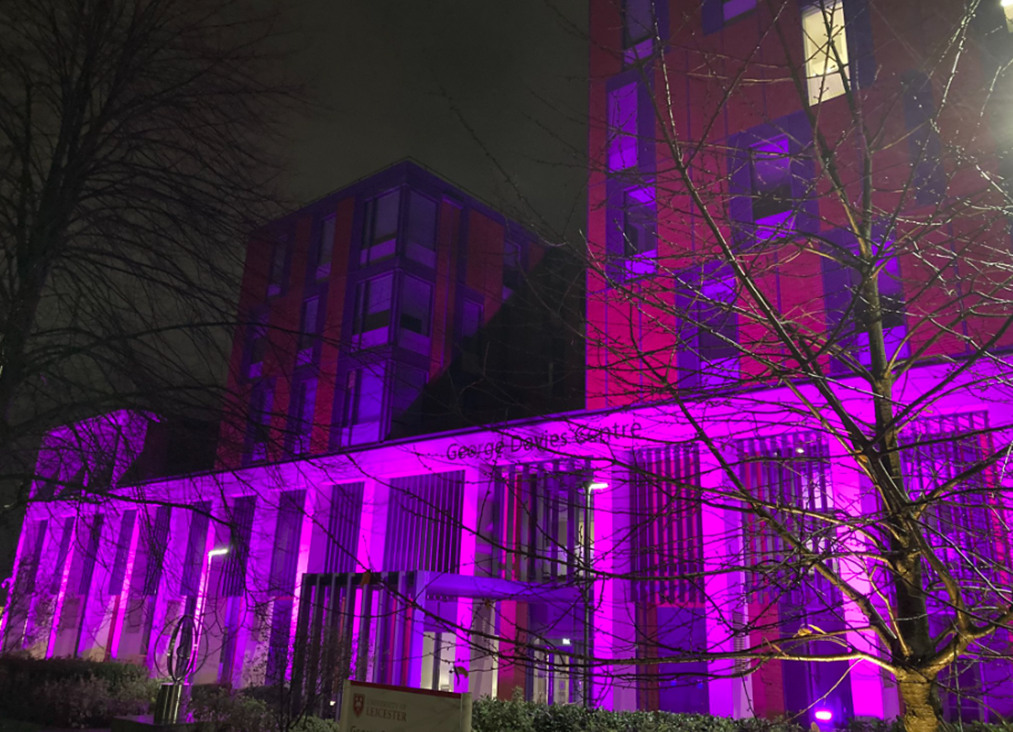 Early birth and health challenges in Leicester
Elaine M Boyle
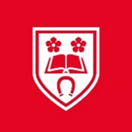 What is the LCFC Programme of Research?
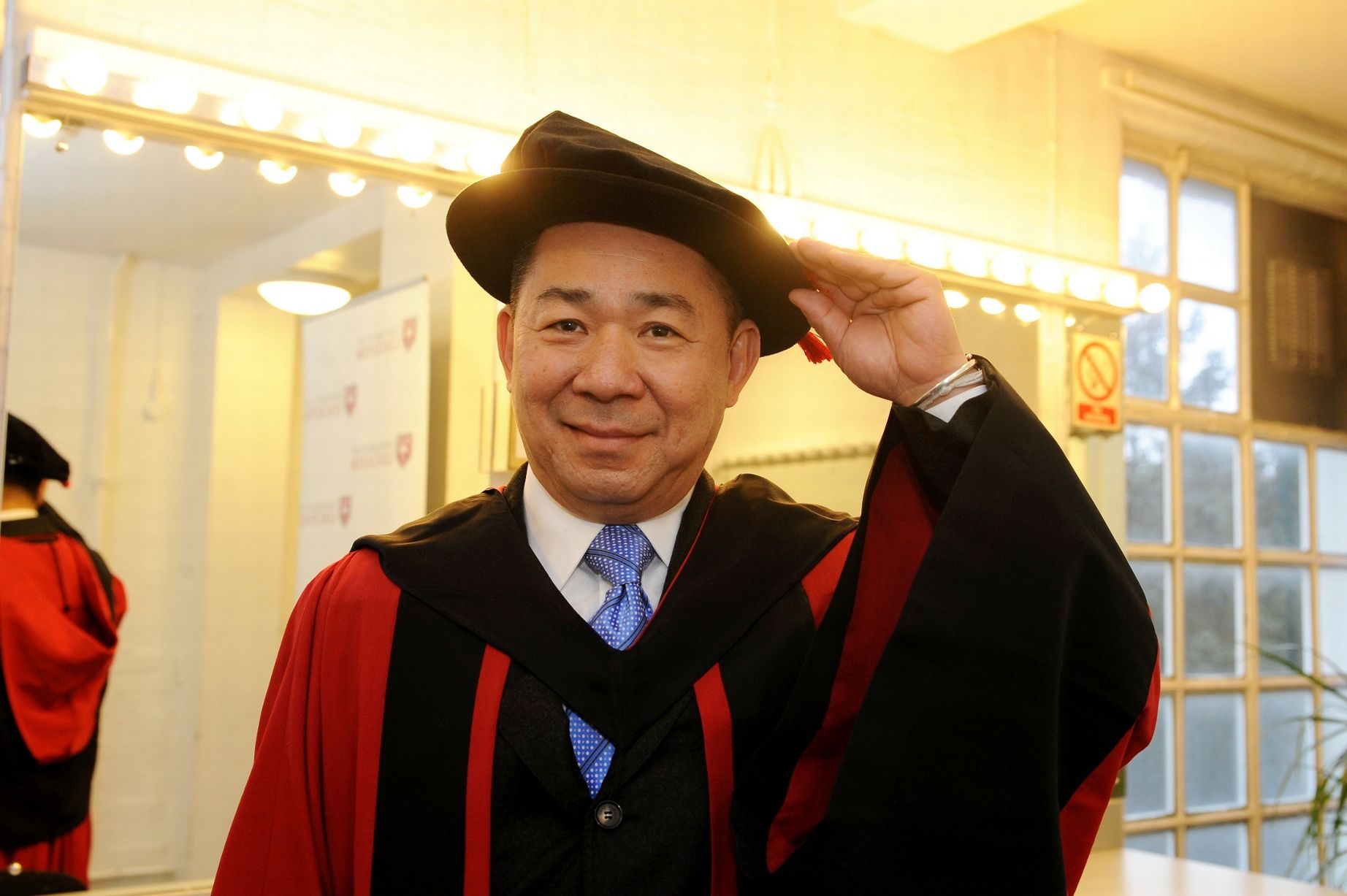 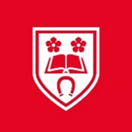 Leicester compared with England as a whole
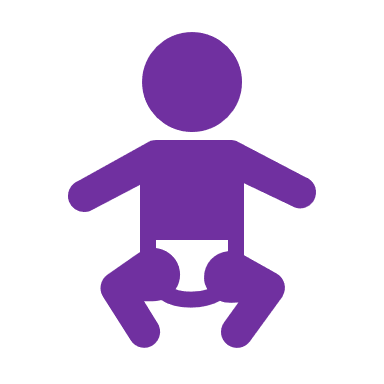 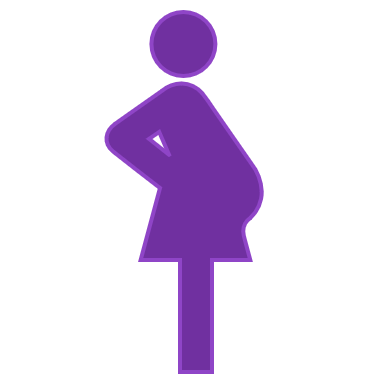 Teenage pregnancy
Smoking
Suboptimal BMI
Obesity in pregnancy
Stillbirth
Premature birth
Low birth weight
Deaths in the first month
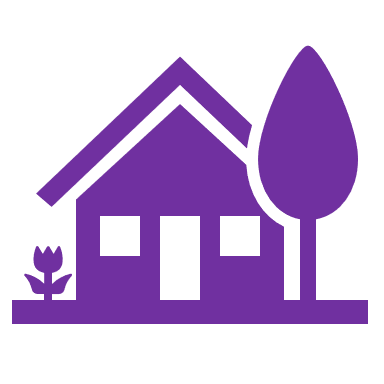 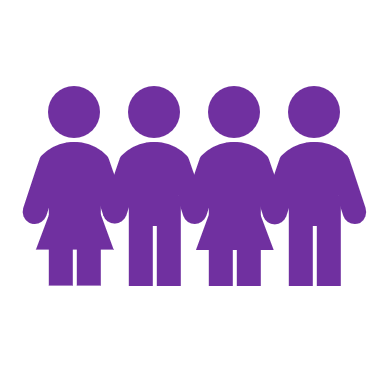 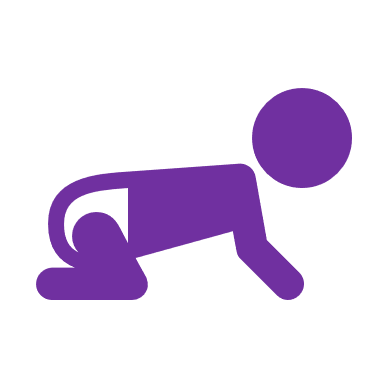 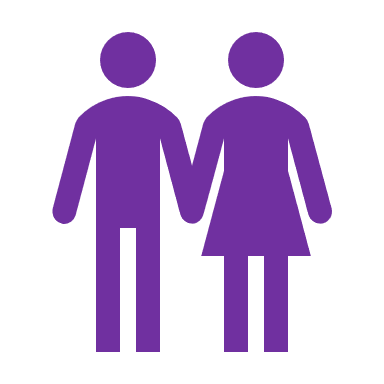 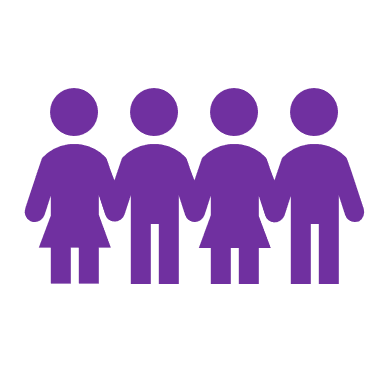 Deaths in first year
Low vaccination rates
Child deaths
Childhood obesity
Dental decay
ED attendances
School readiness
Low income families
Reduced life expectancy
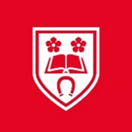 What influences child health?
Child poverty
Ethnic mix
Social deprivation
BABY
MOTHER
CHILDREN & FAMILIES
Antenatal care
Multiple birth
Pregnancy complications
Premature labour
Mode of delivery
Infant feeding choice
Low birth weight
Prematurity
Neonatal illness
Perinatal & infant mortality
Early feeding
Growth
CHILD
Health care inequalities
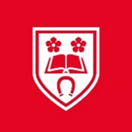 What influences child health?
Child poverty
Ethnic mix
Social deprivation
MATERNAL WELLBEING
Teenage pregnancy
Support networks
BABY
MOTHER
CHILDREN & FAMILIES
Antenatal care
Multiple birth
Pregnancy complications
Premature labour
Mode of delivery
Infant feeding choice
Low birth weight
Prematurity
Neonatal illness
Perinatal & infant mortality
Early feeding
Growth
p
Drugs
Diet
BMI
Alcohol
CHILD
Smoking
Education
Physical and mental health
Health care inequalities
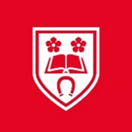 What influences child health in Leicester?
LEICESTER
MATERNAL WELLBEING
Teenage pregnancy
Support networks
BABY
MOTHER
CHILDREN & FAMILIES
Antenatal care
Multiple birth
Pregnancy complications
Premature labour
Mode of delivery
Infant feeding choice
Low birth weight
Prematurity
Neonatal illness
Perinatal & infant mortality
Early feeding
Growth
p
Drugs
Diet
BMI
Alcohol
Smoking
Education
Physical and mental health
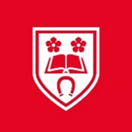 What influences child health in Leicester?
LEICESTER
Child poverty
Ethnic mix
Social deprivation
MATERNAL WELLBEING
Teenage pregnancy
Support networks
BABY
MOTHER
CHILDREN & FAMILIES
Antenatal care
Multiple birth
Pregnancy complications
Premature labour
Mode of delivery
Infant feeding choice
Low birth weight
Prematurity
Neonatal illness
Perinatal & infant mortality
Early feeding
Growth
p
Drugs
Diet
BMI
Alcohol
CHILD
Smoking
Education
Physical and mental health
Health care inequalities
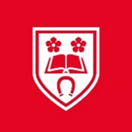 What influences child health in Leicester?
LEICESTER
Child poverty
Ethnic mix
Social deprivation
MATERNAL WELLBEING
Teenage pregnancy
Support networks
BABY
MOTHER
CHILDREN & FAMILIES
Antenatal care
Multiple birth
Pregnancy complications
Premature labour
Mode of delivery
Infant feeding choice
Low birth weight
Prematurity
Neonatal illness
Perinatal & infant mortality
Early feeding
Growth
p
Drugs
Diet
BMI
Alcohol
CHILD
Smoking
Education
Physical and mental health
Health care inequalities
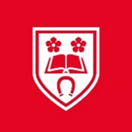 What influences child health in Leicester?
LEICESTER
Child poverty
Ethnic mix
Social deprivation
MATERNAL WELLBEING
Teenage pregnancy
Support networks
BABY
MOTHER
CHILDREN & FAMILIES
Antenatal care
Multiple birth
Pregnancy complications
Premature labour
Mode of delivery
Infant feeding choice
Low birth weight
Prematurity
Neonatal illness
Perinatal & infant mortality
Early feeding
Growth
p
Drugs
Diet
BMI
Alcohol
Overweight / obesity
Dental caries
Early years ED attendances
CHILD
Smoking
Education
Physical and mental health
Health care inequalities
Born just a few weeks early: does it matter?
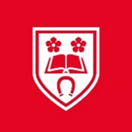 23    24    25    26     27    28    29    30    31    32    33    34    35    36    37    38    39    40    41    42
Born just a few weeks early: does it matter?
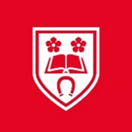 23    24    25    26     27    28    29    30    31    32    33    34    35    36    37    38    39    40    41    42
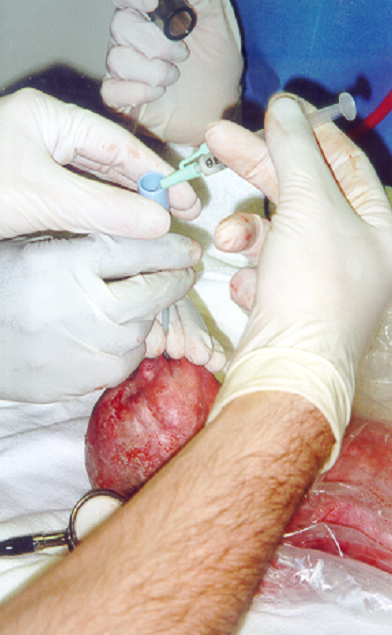 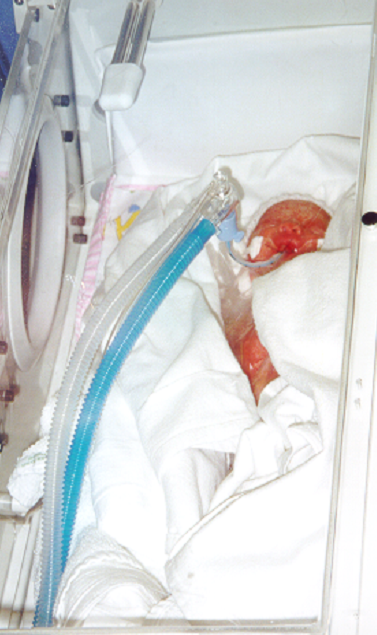 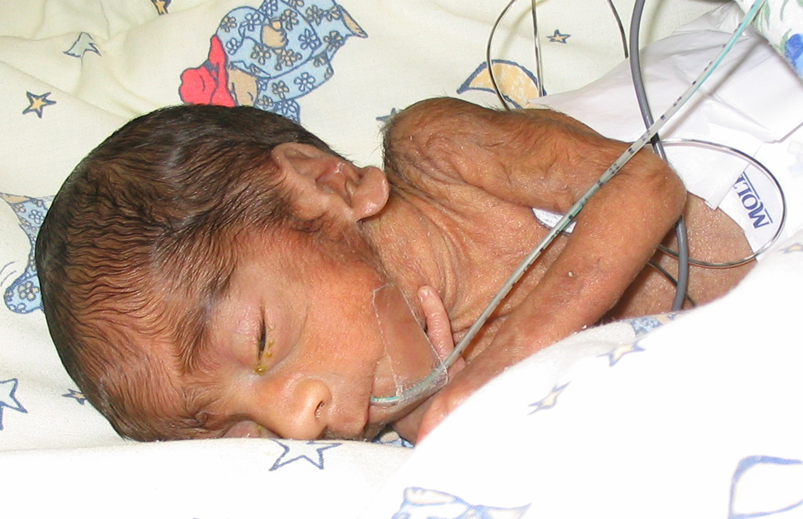 Born just a few weeks early: does it matter?
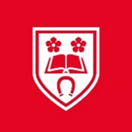 23    24    25    26     27    28    29    30    31    32    33    34    35    36    37    38    39    40    41    42
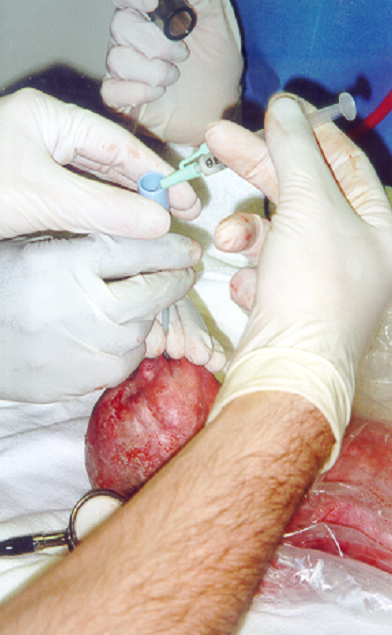 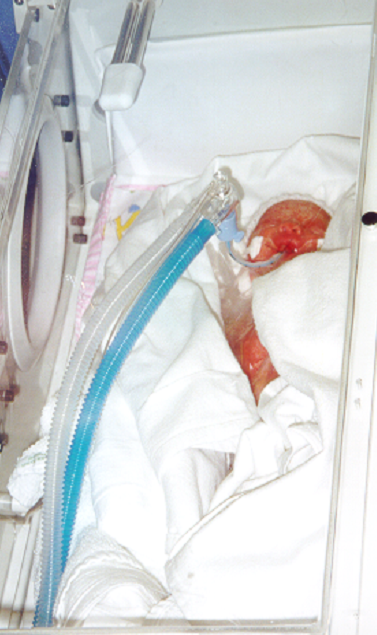 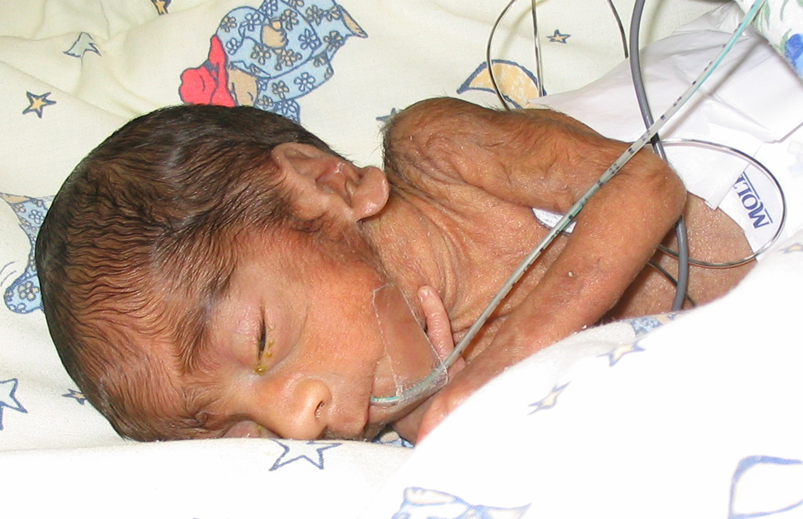 UK: approx. 2000 per year
Leicester: approx. 150 per year
Born just a few weeks early: does it matter?
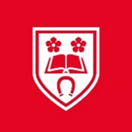 23    24    25    26     27    28    29    30    31    32    33    34    35    36    37    38    39    40    41    42
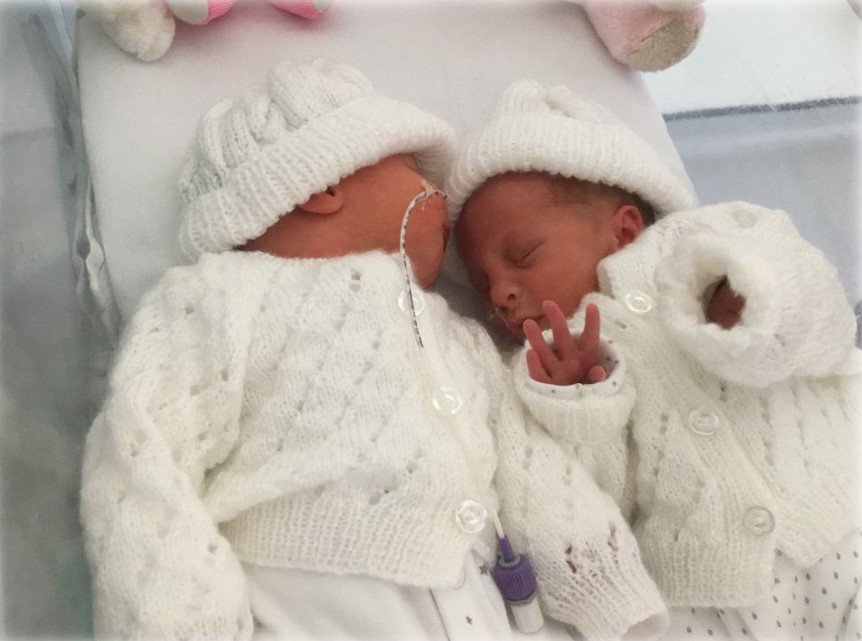 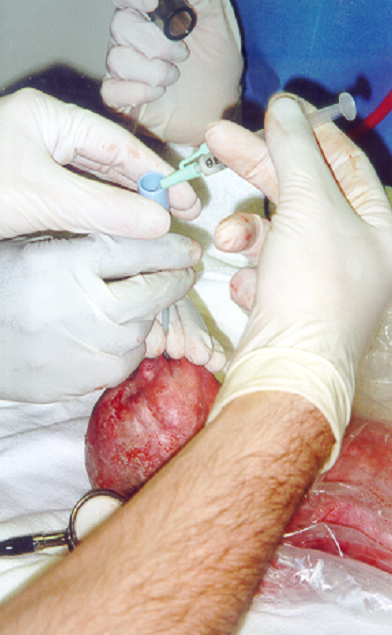 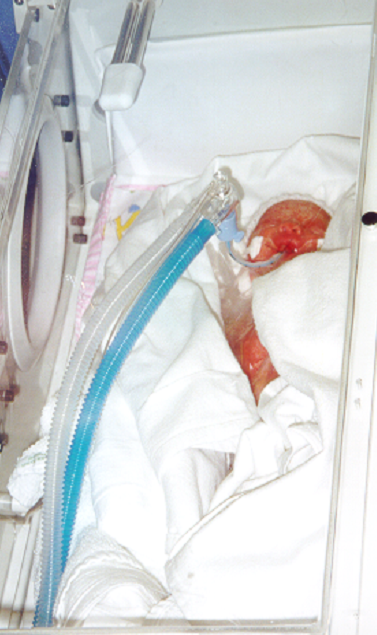 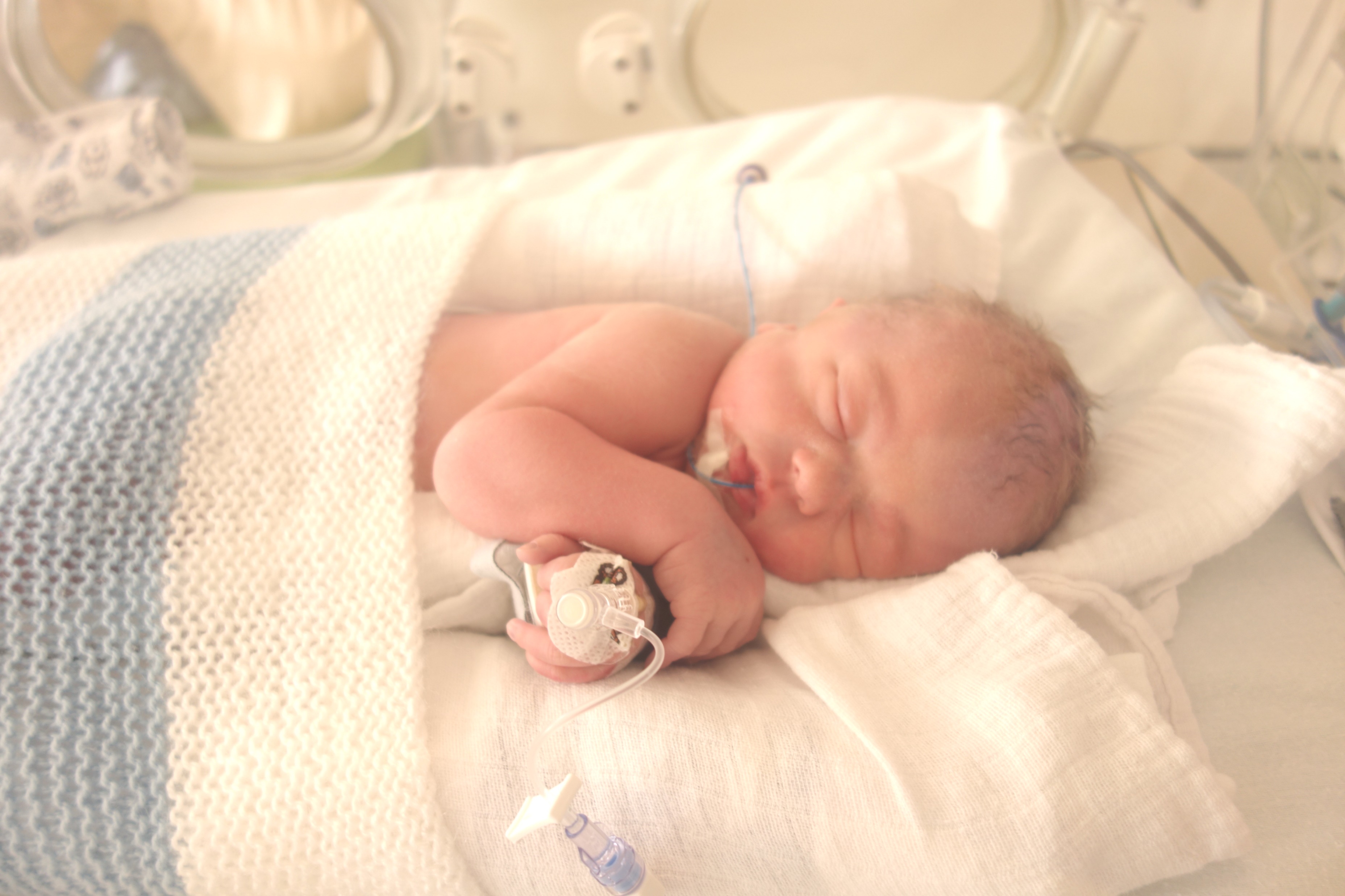 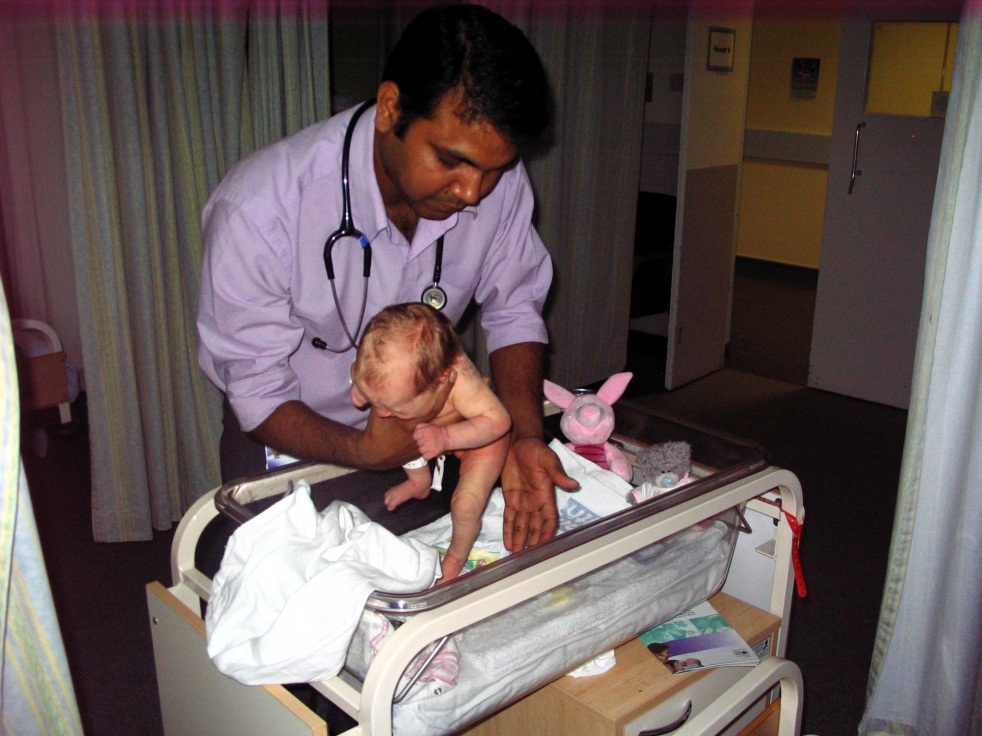 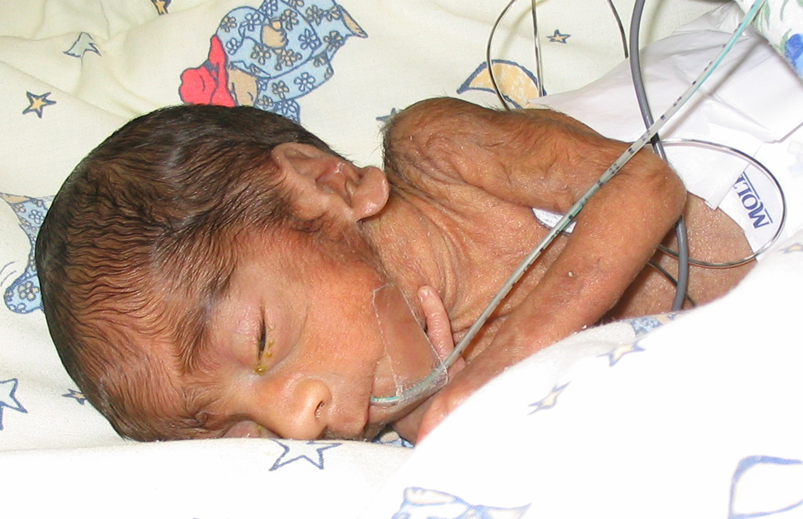 UK: approx. 2000 per year
Leicester: approx. 150 per year
Born just a few weeks early: does it matter?
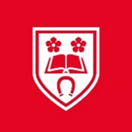 23    24    25    26     27    28    29    30    31    32    33    34    35    36    37    38    39    40    41    42
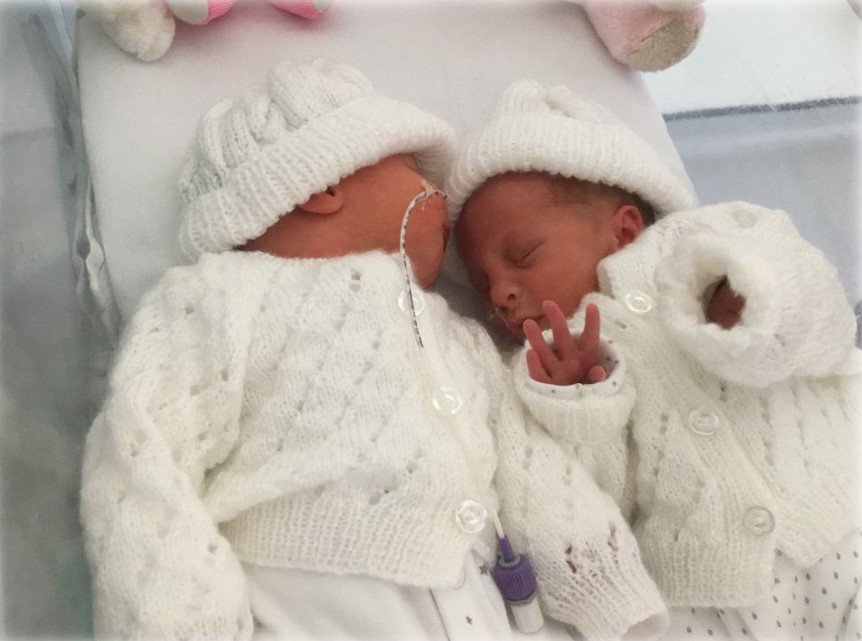 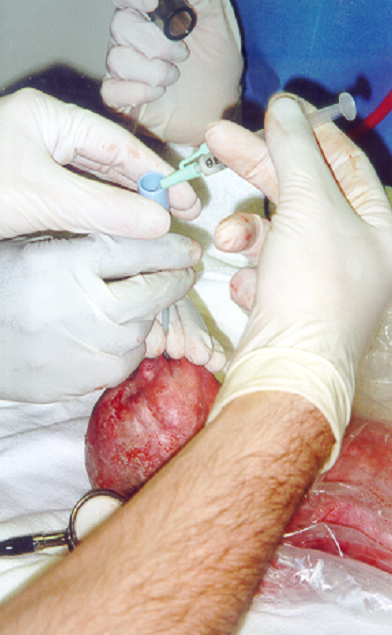 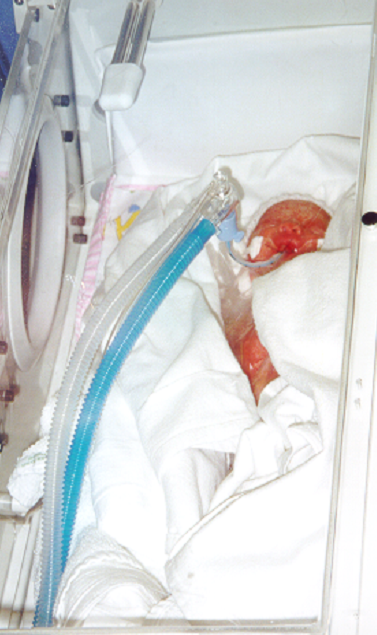 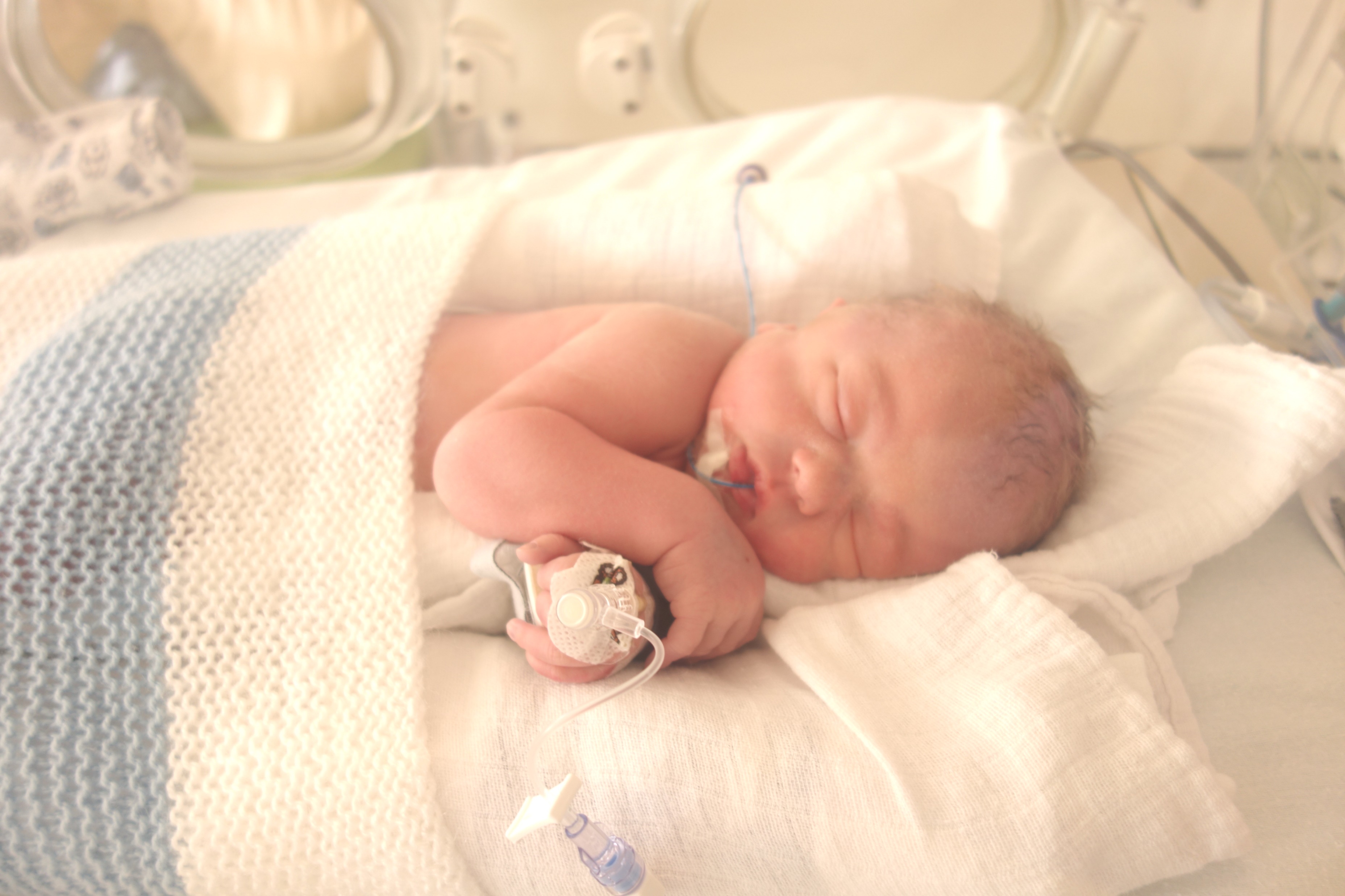 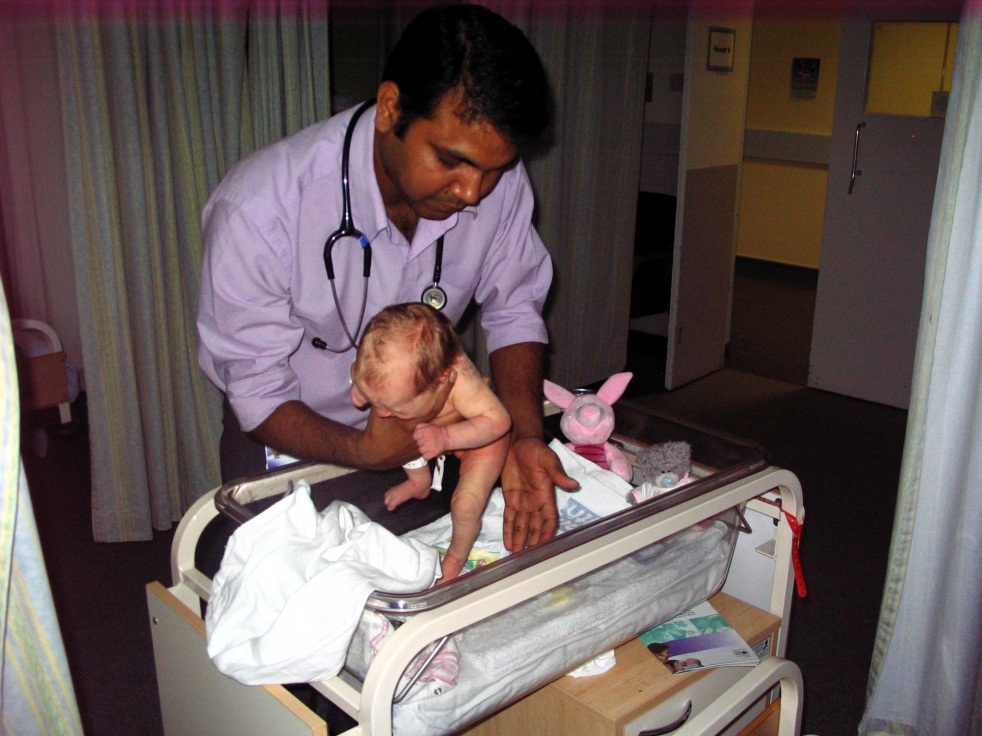 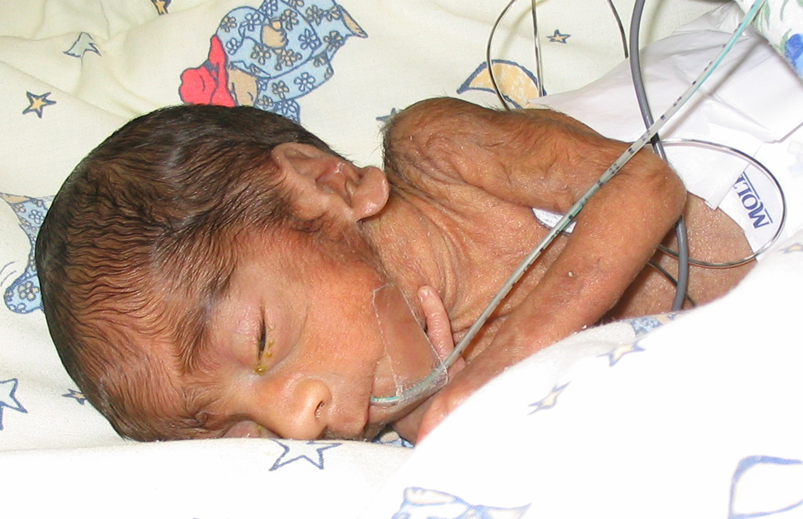 UK: approx. 200,000 per year
Leicester: approx. 3000 per year
UK: approx. 2000 per year
Leicester: approx. 150 per year
Late preterm and early term babies
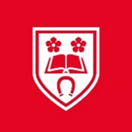 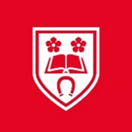 LCFC Research Programme
ED ATTENDANCES AND HOSPITAL ADMISSIONS
To explore the relationship between maternal and neonatal characteristics and early hospital care in the first year of life
LATE PRETERM AND EARLY TERM BIRTH COHORT STUDY 
To collect high quality maternal, pregnancy, perinatal and neonatal data to inform the development of future research questions and provide a dataset for longitudinal research across the whole lifespan
Epidemiology
Fetus                Neonate                Infant                Child                Adolescent                Adult                Parent
PhD STUDY: NEONATAL  BODY COMPOSITION 
To study the relationship between maternal characteristics, neonatal characteristics and infant feeding choices and infant body composition
Clinical
PhD STUDY: HEALTH INEQUALITIES AND NEONATAL IMMUNOLOGY
To explore the influence of maternal and early life factors on neonatal immune function and epigenetics.
Basic science
PhD STUDY: BREASTFEEDING SUPPORT FOR LATE PRETERM INFANTS 
To explore the role of healthcare professionals in provision of breastfeeding support
PARENTAL INVOLVEMENT IN DECISION-MAKING AROUND LATE PRETERM AND EARLY TERM DELIVERY
Qualitative
Public health
RAISING PARENT AND PUBLIC AWARENESS OF CHILD HEALTH CHALLENGES
LCFC Research Programme in Child Health
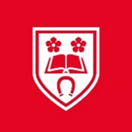 ED ATTENDANCES AND HOSPITAL ADMISSIONS
To explore the relationship between maternal and neonatal characteristics and early hospital care in the first year of life
LATE PRETERM AND EARLY TERM BIRTH COHORT STUDY 
To collect high quality maternal, pregnancy, perinatal and neonatal data to inform the development of future research questions and provide a dataset for longitudinal research across the whole lifespan
Epidemiology
Fetus                Neonate                Infant                Child                Adolescent                Adult                Parent
PhD STUDY: NEONATAL  BODY COMPOSITION 
To study the relationship between maternal characteristics, neonatal characteristics and infant feeding choices and infant body composition
Clinical
PhD STUDY: HEALTH INEQUALITIES AND NEONATAL IMMUNOLOGY
To explore the influence of maternal and early life factors on neonatal immune function and epigenetics.
Basic science
PhD STUDY: BREASTFEEDING SUPPORT FOR LATE PRETERM INFANTS 
To explore the role of healthcare professionals in provision of breastfeeding support
PARENTAL INVOLVEMENT IN DECISION-MAKING AROUND LATE PRETERM AND EARLY TERM DELIVERY
Qualitative
Public health
RAISING PARENT AND PUBLIC AWARENESS OF CHILD HEALTH CHALLENGES
LCFC Research Programme in Child Health
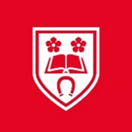 ED ATTENDANCES AND HOSPITAL ADMISSIONS
To explore the relationship between maternal and neonatal characteristics and early hospital care in the first year of life
LATE PRETERM AND EARLY TERM BIRTH COHORT STUDY 
To collect high quality maternal, pregnancy, perinatal and neonatal data to inform the development of future research questions and provide a dataset for longitudinal research across the whole lifespan
Epidemiology
Fetus                Neonate                Infant                Child                Adolescent                Adult                Parent
PhD STUDY: NEONATAL  BODY COMPOSITION 
To study the relationship between maternal characteristics, neonatal characteristics and infant feeding choices and infant body composition
GROWTH AND DEVELOPMENT
RESPIRATORY HEALTH
Clinical
CARDIOVASCULAR HEALTH
PhD STUDY: HEALTH INEQUALITIES AND NEONATAL IMMUNOLOGY
To explore the influence of maternal and early life factors on neonatal immune function and epigenetics.
Basic science
PhD STUDY: BREASTFEEDING SUPPORT FOR LATE PRETERM INFANTS 
To explore the role of healthcare professionals in provision of breastfeeding support
PARENTAL INVOLVEMENT IN DECISION-MAKING AROUND LATE PRETERM AND EARLY TERM DELIVERY
Qualitative
Public health
RAISING PARENT AND PUBLIC AWARENESS OF CHILD HEALTH CHALLENGES
Programme
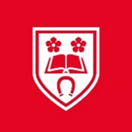 We are delighted to welcome representatives from ADAPT, Leicester Mammas and the Leicester, Leicestershire and Rutland Maternity and Neonatal Voices Partnership
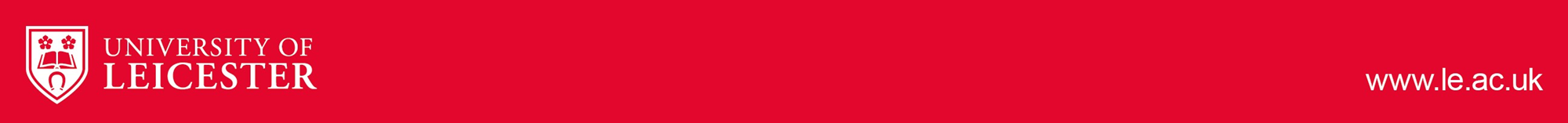 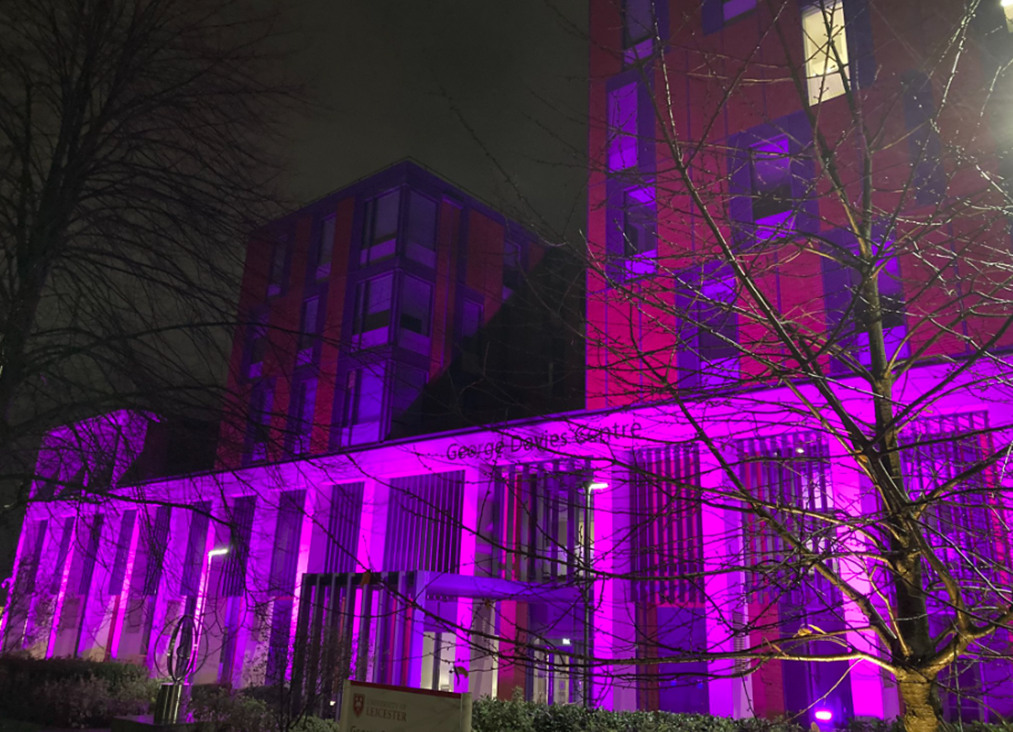 Should our baby be born early? 

What say do we have?
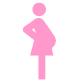 Frances J Mielewczyk
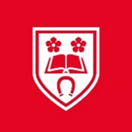 Why are babies born 2-6 weeks early?
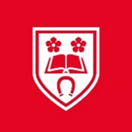 How is the decision made?
Obstetrician
responsible for the final decision
Parents
how much say 
do/should they have?
Midwife
involved in discussions
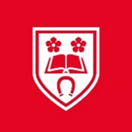 What do parents want?
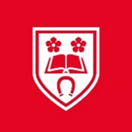 What do we need to know?
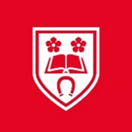 How will we try to find out?
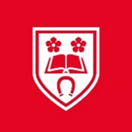 What do we hope to achieve?
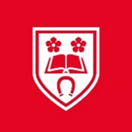 Would you like to take part?
Please get in touch:
fjm13@le.ac.uk
(0116) 252 5468
Parents
Obstetricians
Midwives
Thank you 
Programme
We are delighted to welcome representatives from ADAPT, Leicester Mammas and the Leicester, Leicestershire and Rutland Maternity and Neonatal Voices Partnership
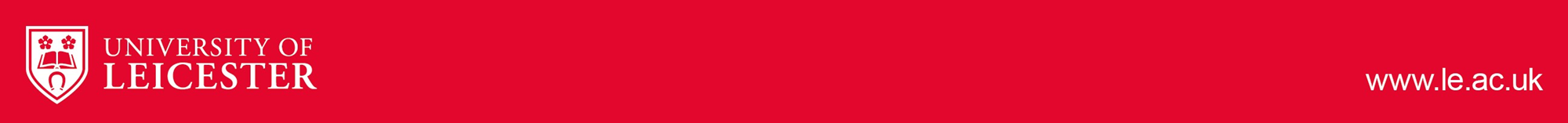 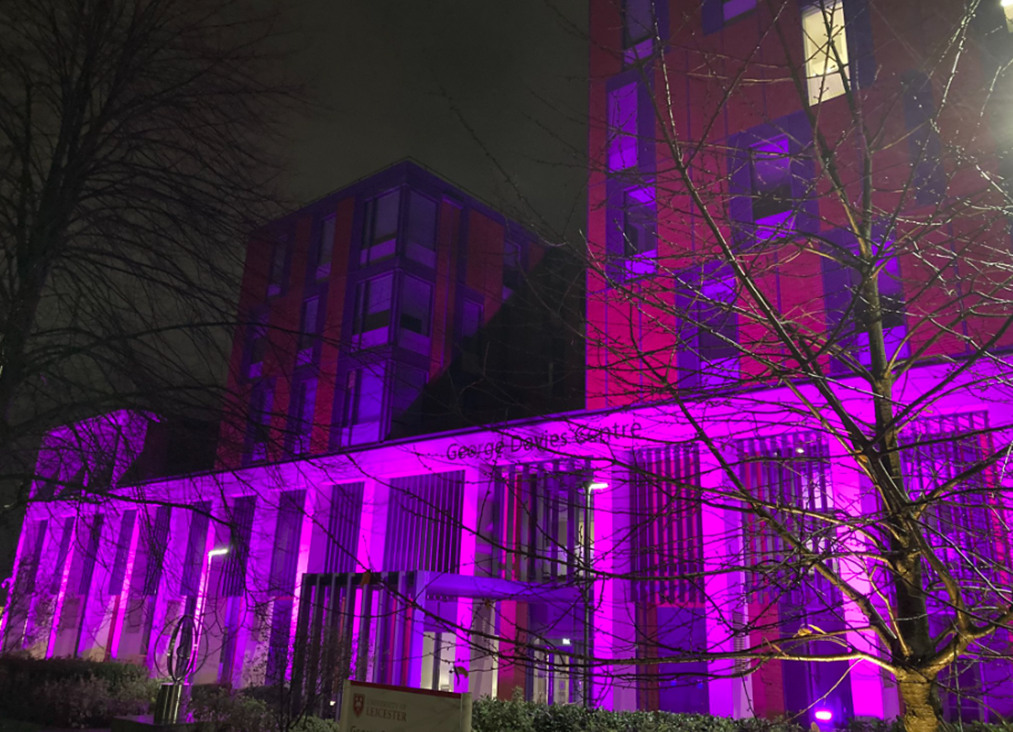 Who supports breastfeeding for babies born a few weeks early?
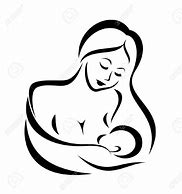 Vimbai L Mamombe
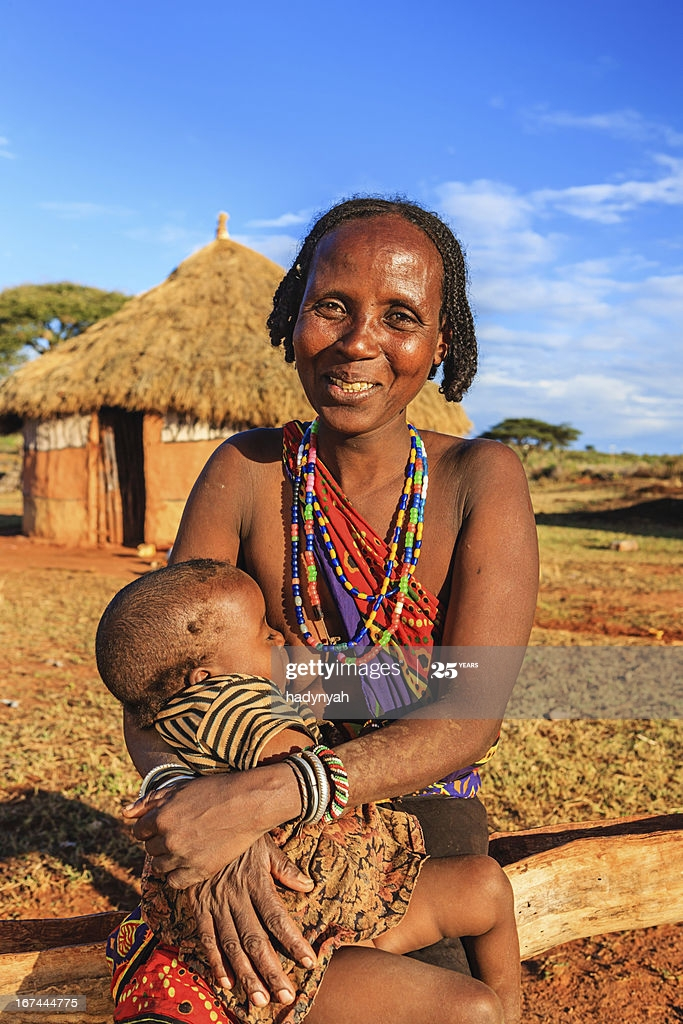 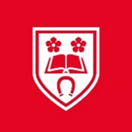 Why this subject?
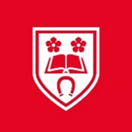 Breastfeeding is regarded as the best source of nutrition for babies
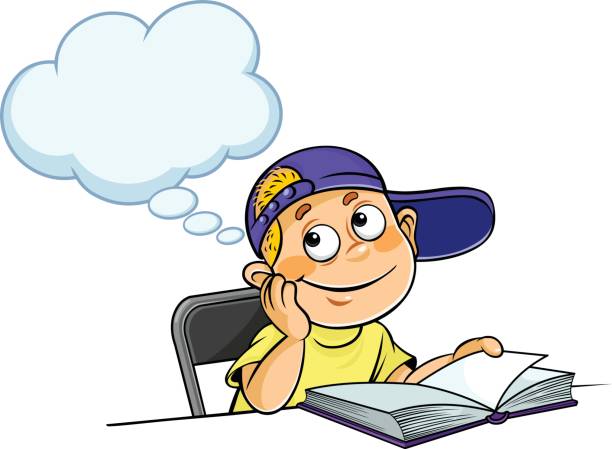 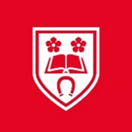 About the Late preterm babies
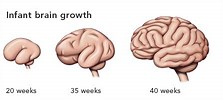 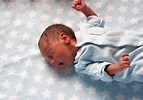 “Breastfeeding” for this research refers to the feeding of late preterm babies with mother’s own milk during initial hospital stay after birth
Late preterm compared to term births
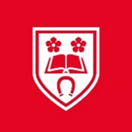 Mums
Babies
Younger
Born by caesarean section
More likely to be
More likely to be
From non-white ethnic groups
From less affluent groups
Admitted to a neonatal unit
In hospital for longer after birth
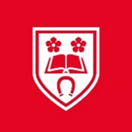 Who interacts with breastfeeding in a hospital  setting?
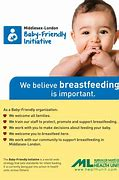 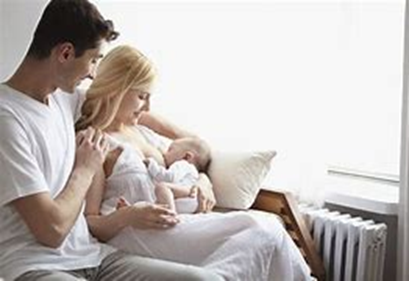 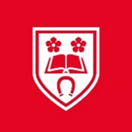 Health care professionals and care of late preterm babies
Where?

Labour ward
Postnatal wards
Transitional care
Neonatal unit (Special Care, High Dependency, Intensive Care)
Who?

Midwives
Nursery nurses
Neonatal nurses
Healthcare assistants
Doctors (neonatologists, paediatricians, doctors in training)
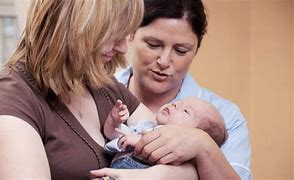 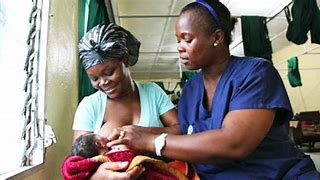 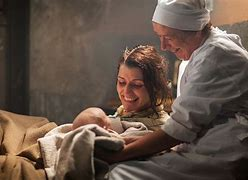 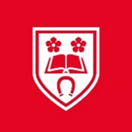 This study looks at what part health care professionals play in breastfeeding support for mothers and their late preterm babies?
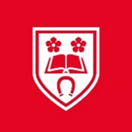 Qualitative research project
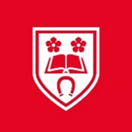 What might we learn?
10. Discussion
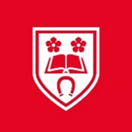 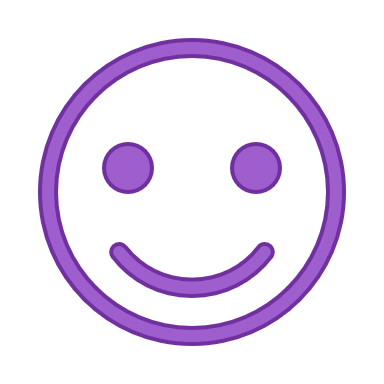 Thank YouNdatendaSiyabonga
Programme
We are delighted to welcome representatives from ADAPT, Leicester Mammas and the Leicester, Leicestershire and Rutland Maternity and Neonatal Voices Partnership
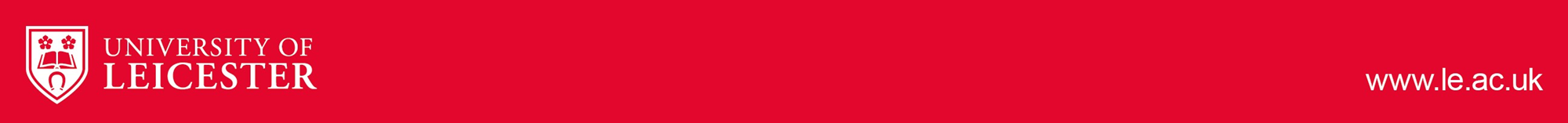 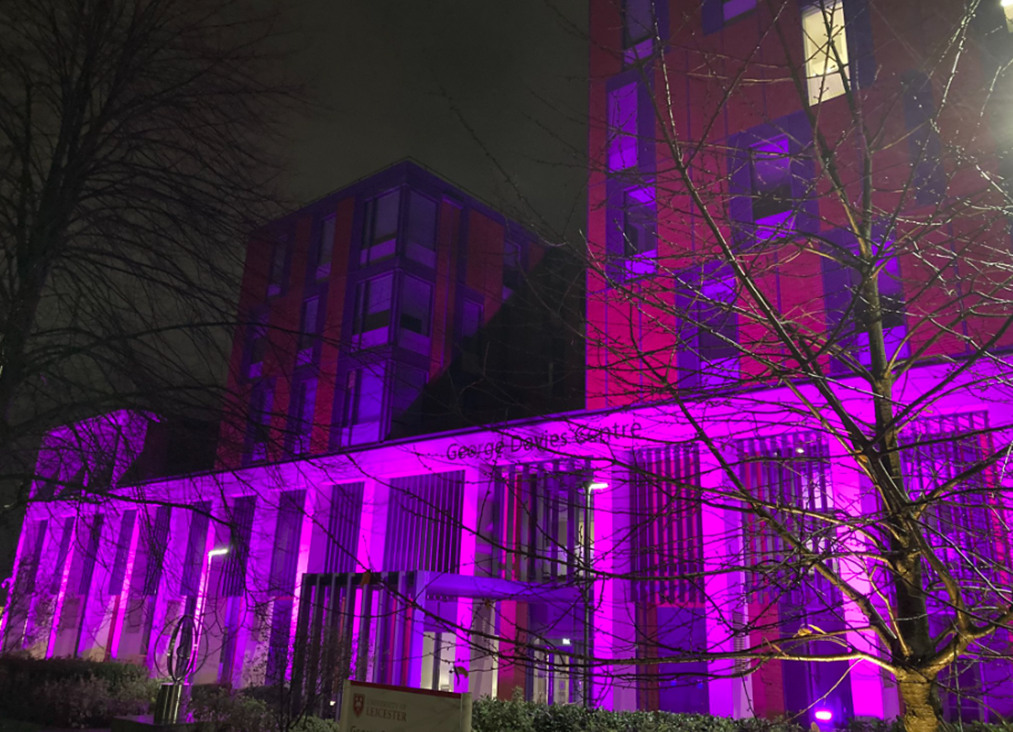 Your baby’s first milk 

Does it affect how they grow?
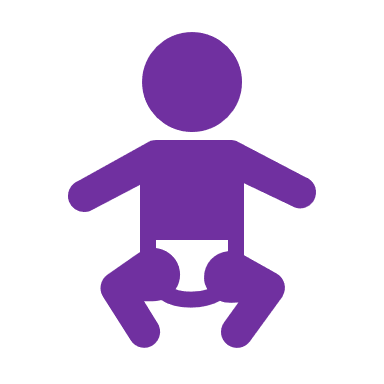 Alice B Kavati
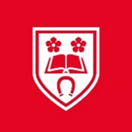 Are babies born a few weeks early different?
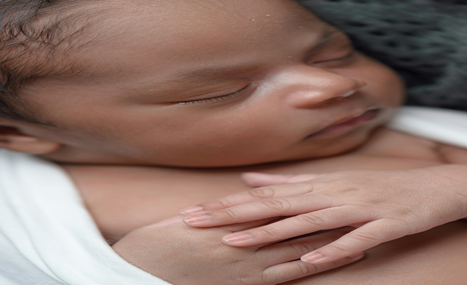 Untitled. Daisy Lapara, Pexels. 
Creative Commons Public Domain
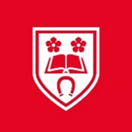 Early birth and risk of overweight in childhood
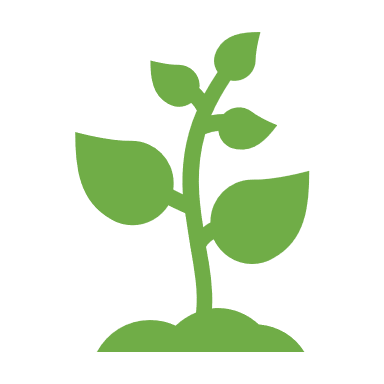 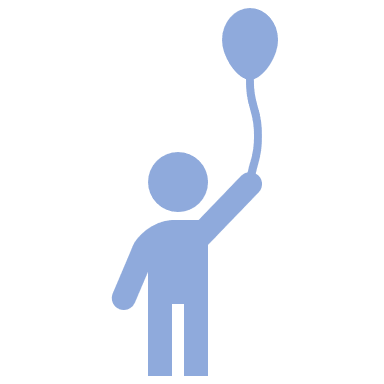 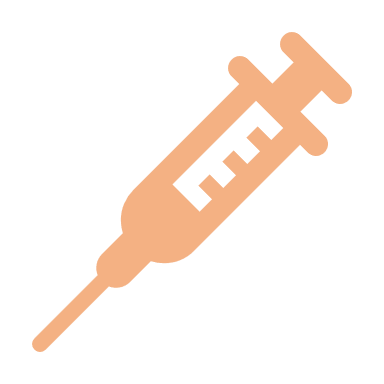 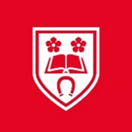 Does the type of milk affect the way a baby born early grows?
Three months
Birth
Term (40 weeks)
One month
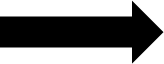 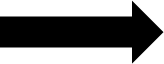 Type of Feeding

Formula milk


Breastmilk


Mixed feeding
Growth Measurements

Head circumference


Length


Weight


Lean mass


Fat mass
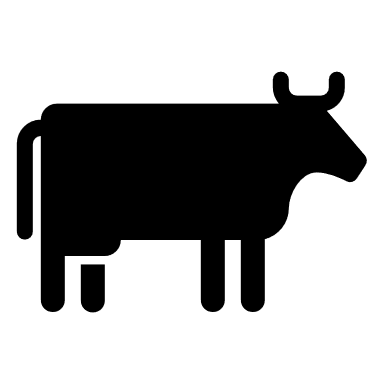 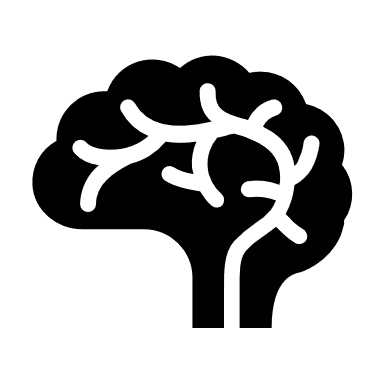 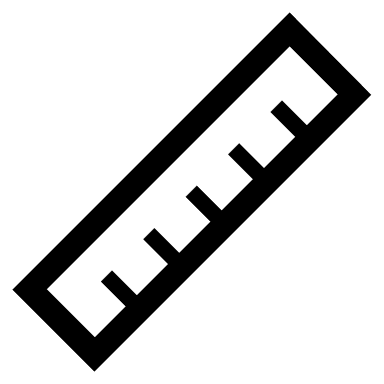 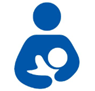 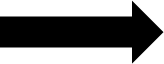 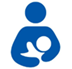 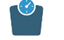 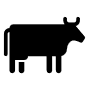 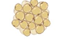 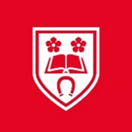 Why is this important and what do I hope to find out
Certain patterns of early growth are linked to an increased risk overweight
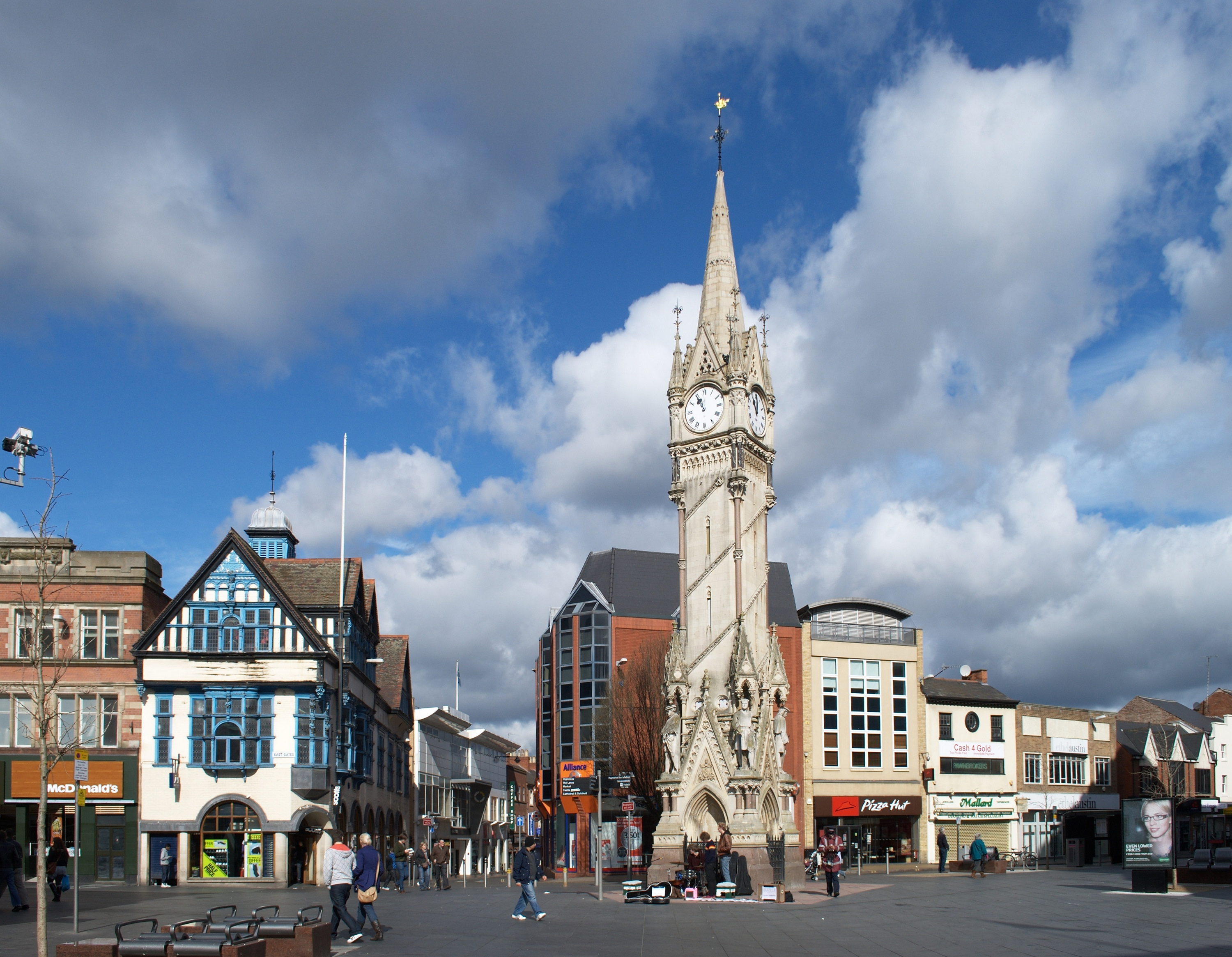 Does the type of milk  affect body composition and growth?
How well does this group of
babies
 grow in Leicester?
Ethnicity, maternal health and infant body composition
Leicester Clock Tower. NotfromUtrech. Creative
Commons Attribution Share alike.
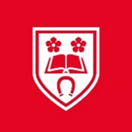 Thank you for listening
Would you like to find out more? 
Please contact me:
abk9@leicester.ac.uk
Programme
We are delighted to welcome representatives from ADAPT, Leicester Mammas and the Leicester, Leicestershire and Rutland Maternity and Neonatal Voices Partnership
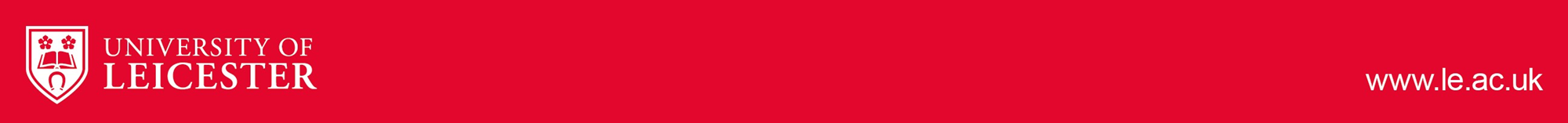 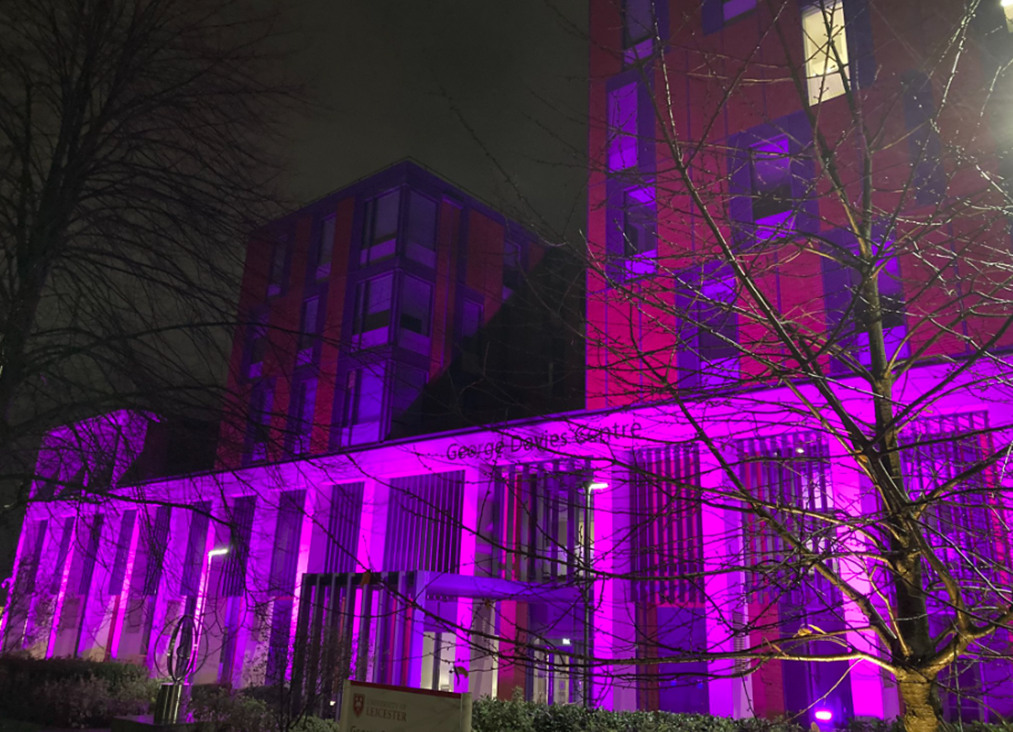 How do mum’s health and babies’ early life experiences affect immunity?
Will Dodwell
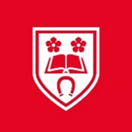 Infant Health Outcomes
Study Design
Heel prick sample
Immune cell isolation and analysis
Cord blood sample
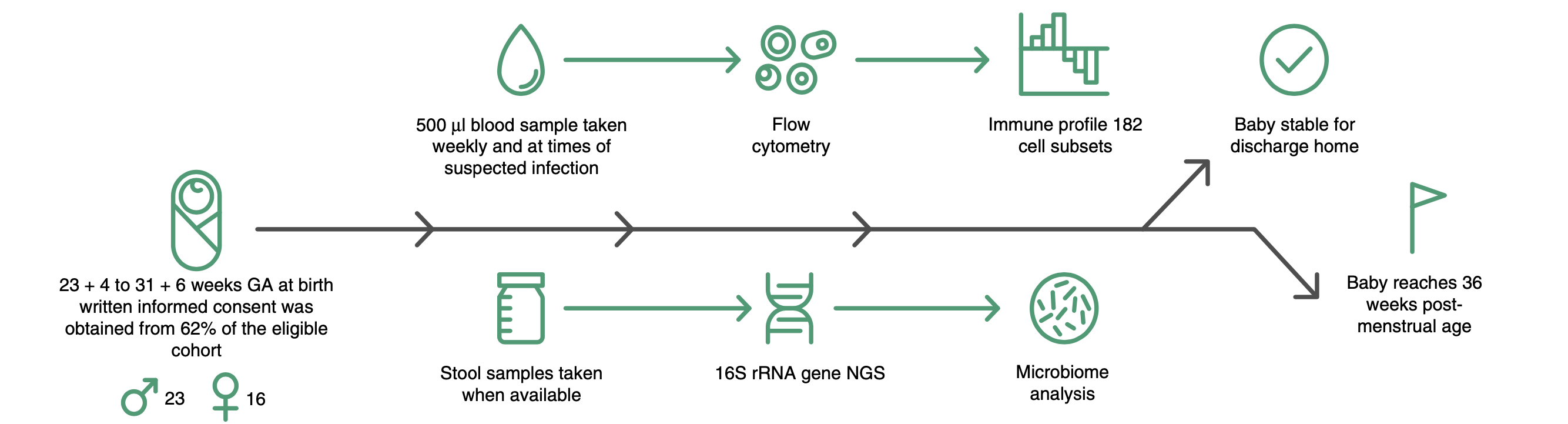 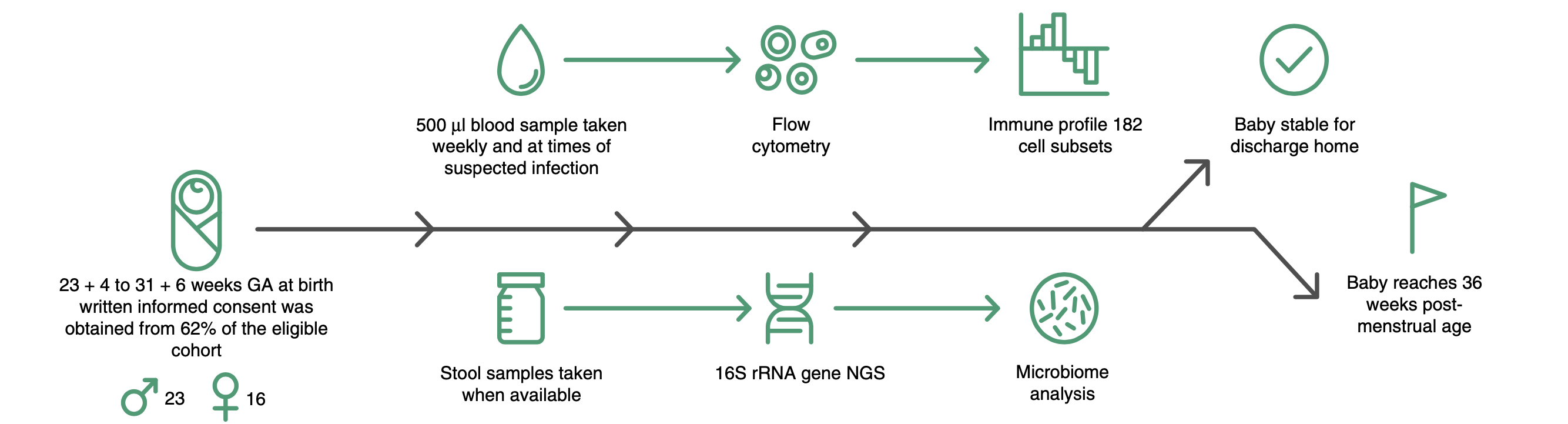 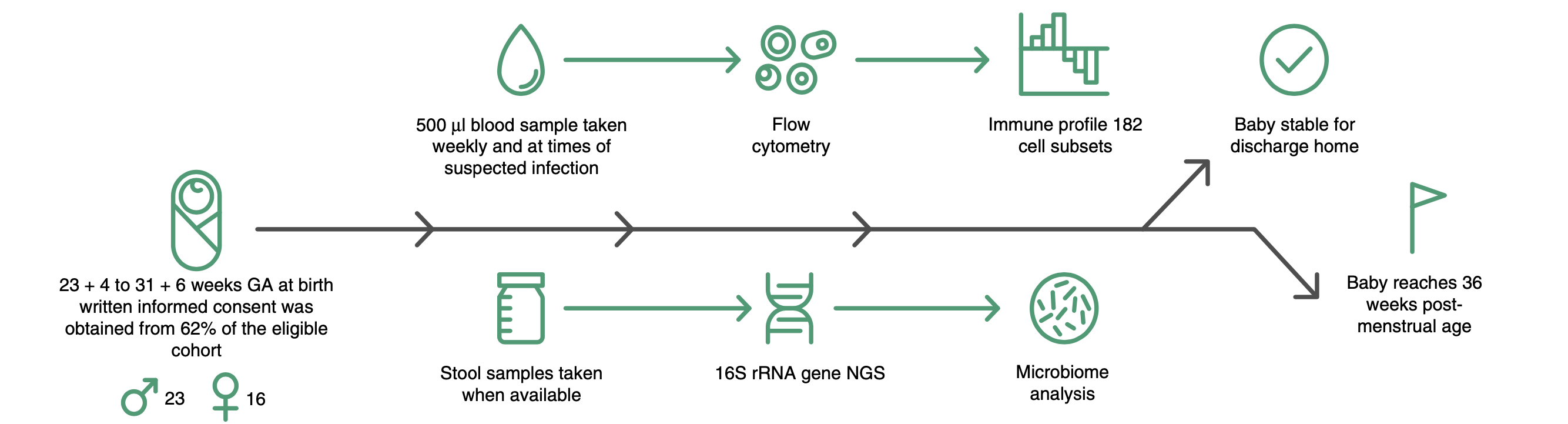 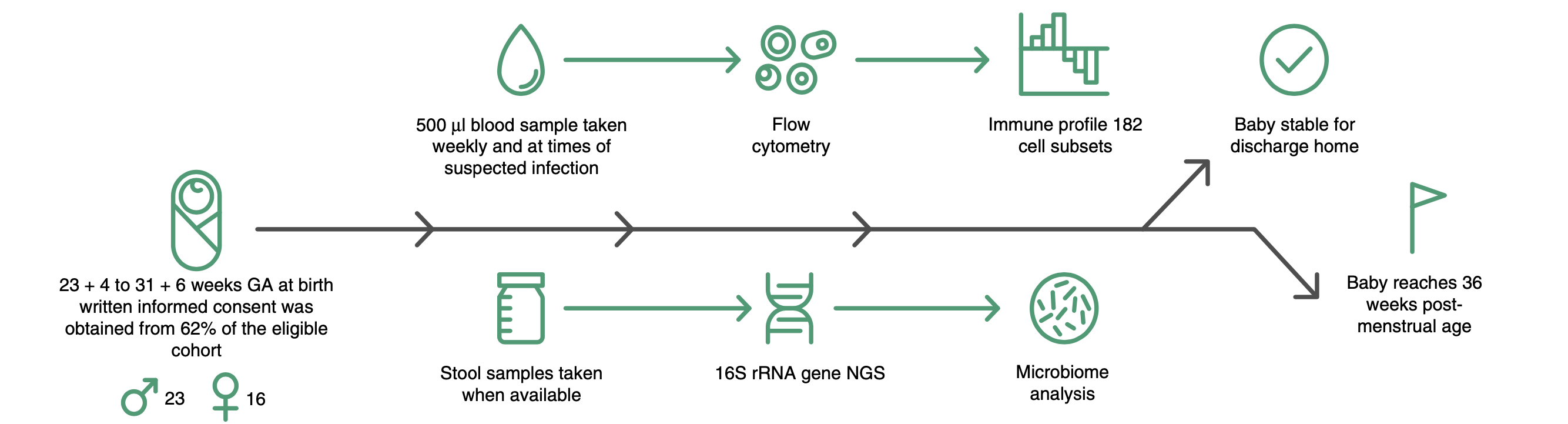 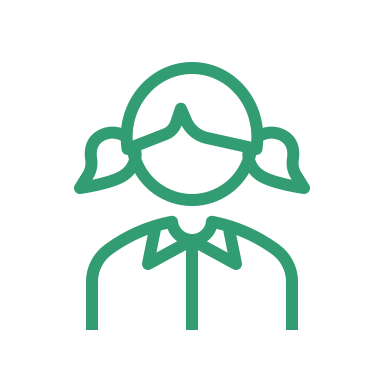 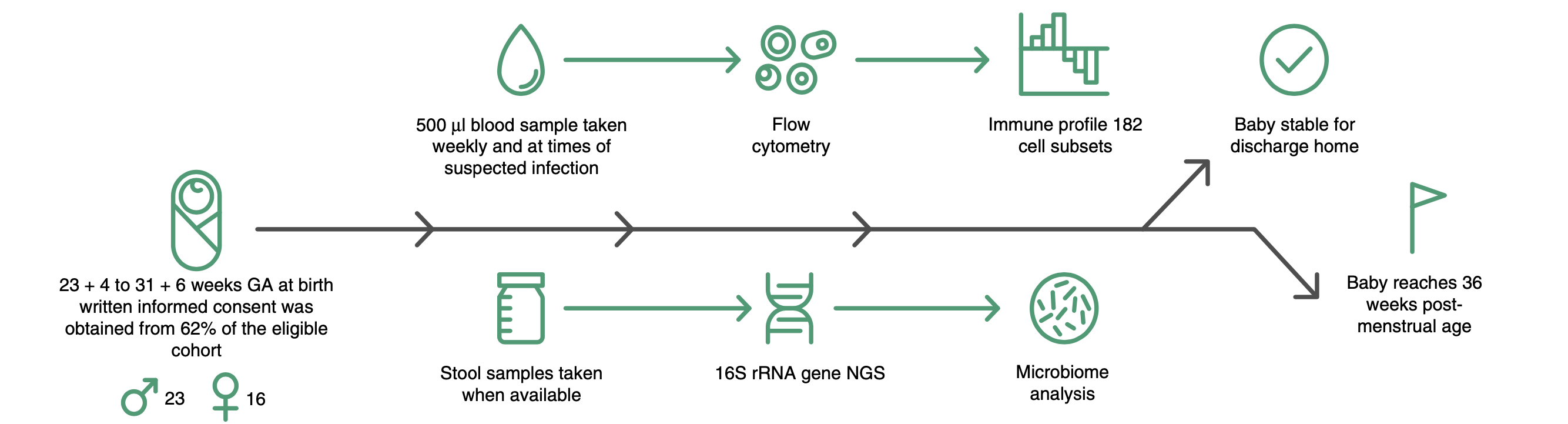 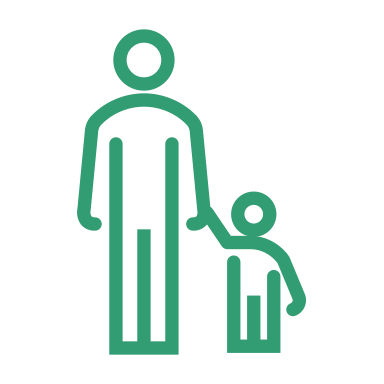 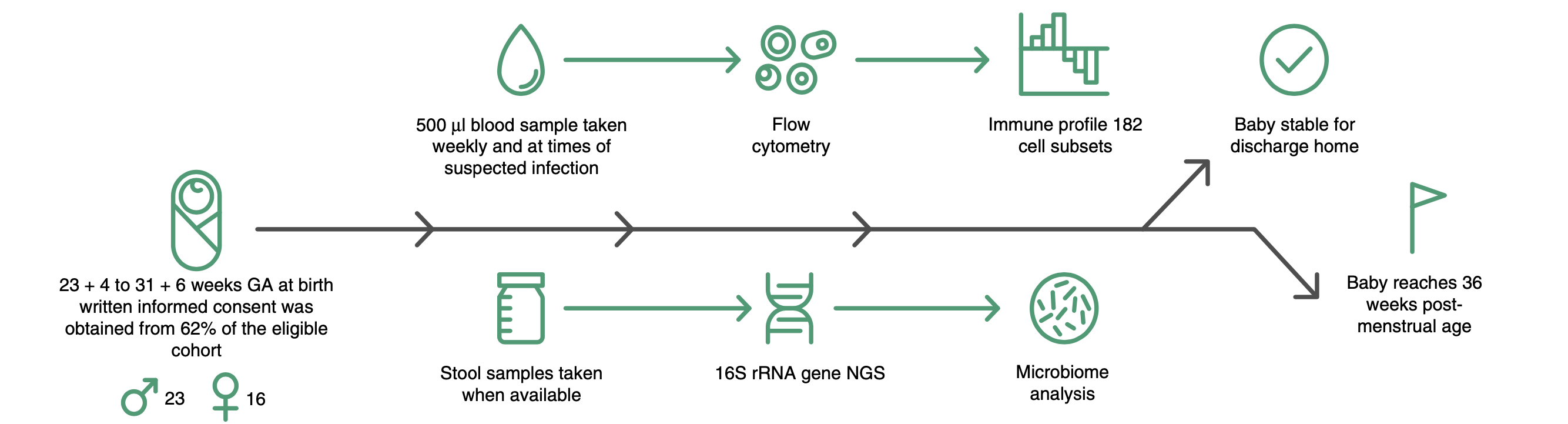 Day 5 of life
Recruit 160-200 infants born between 34 and 42 weeks GA
Follow up at 2 years
Follow up at 5 years
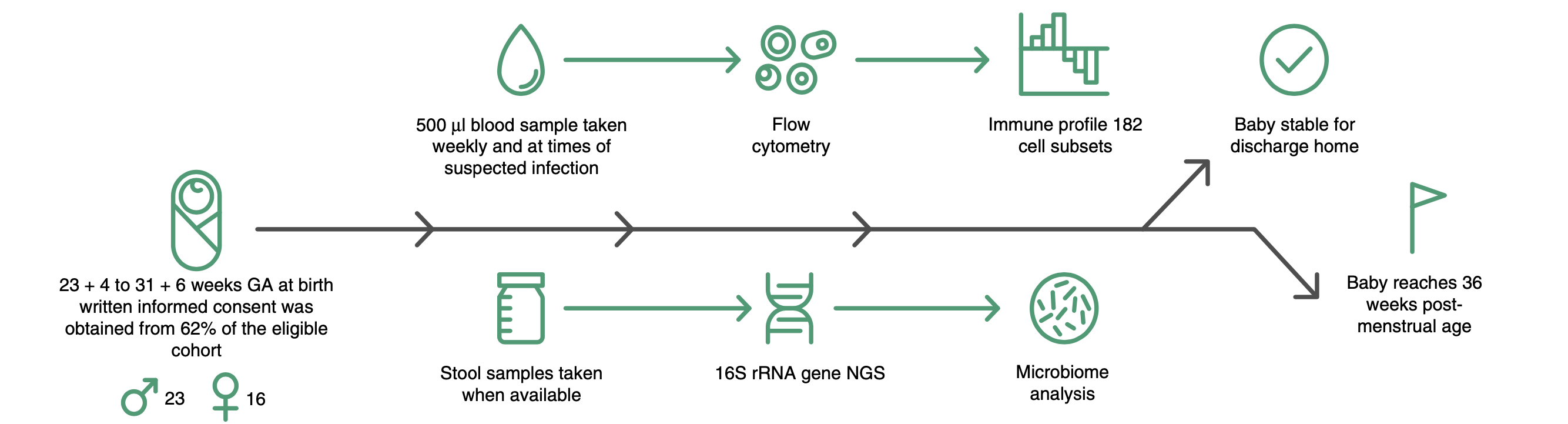 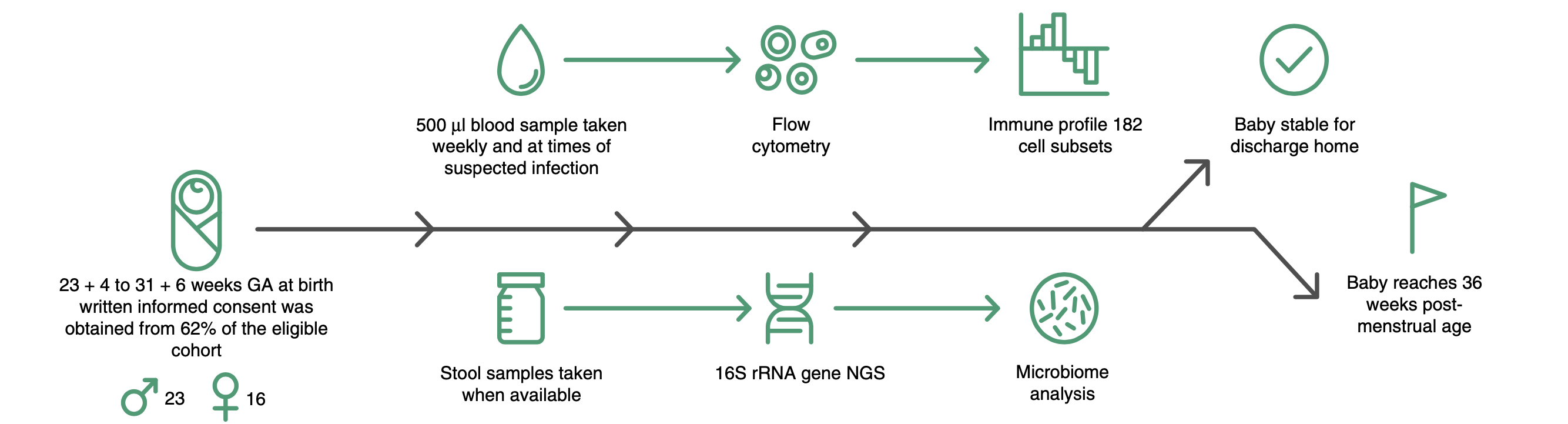 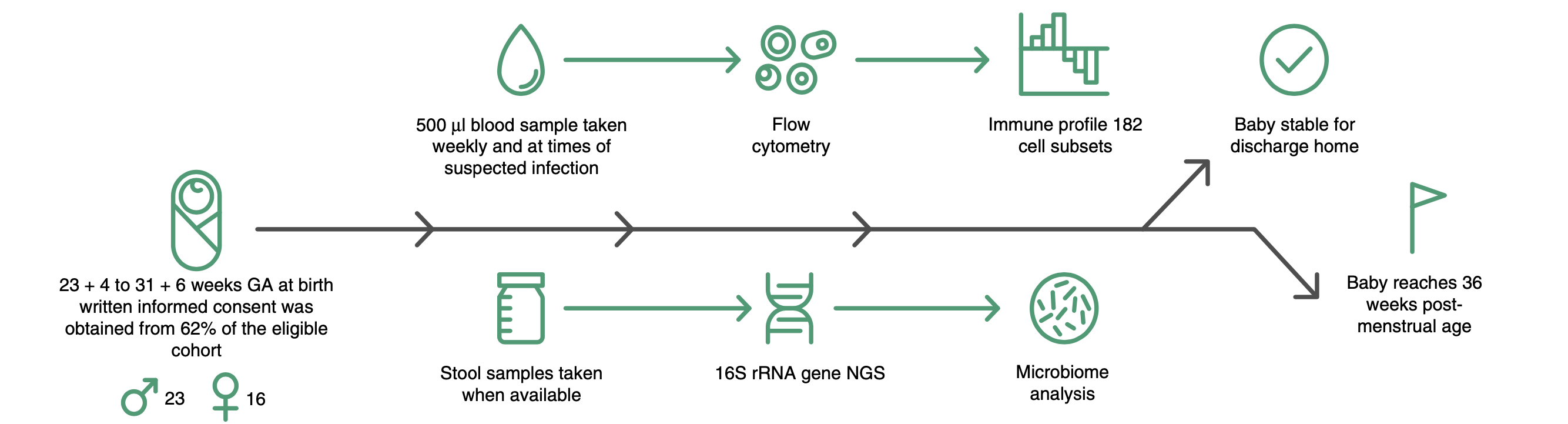 Stool sample
Microbiome analysis
Analysis
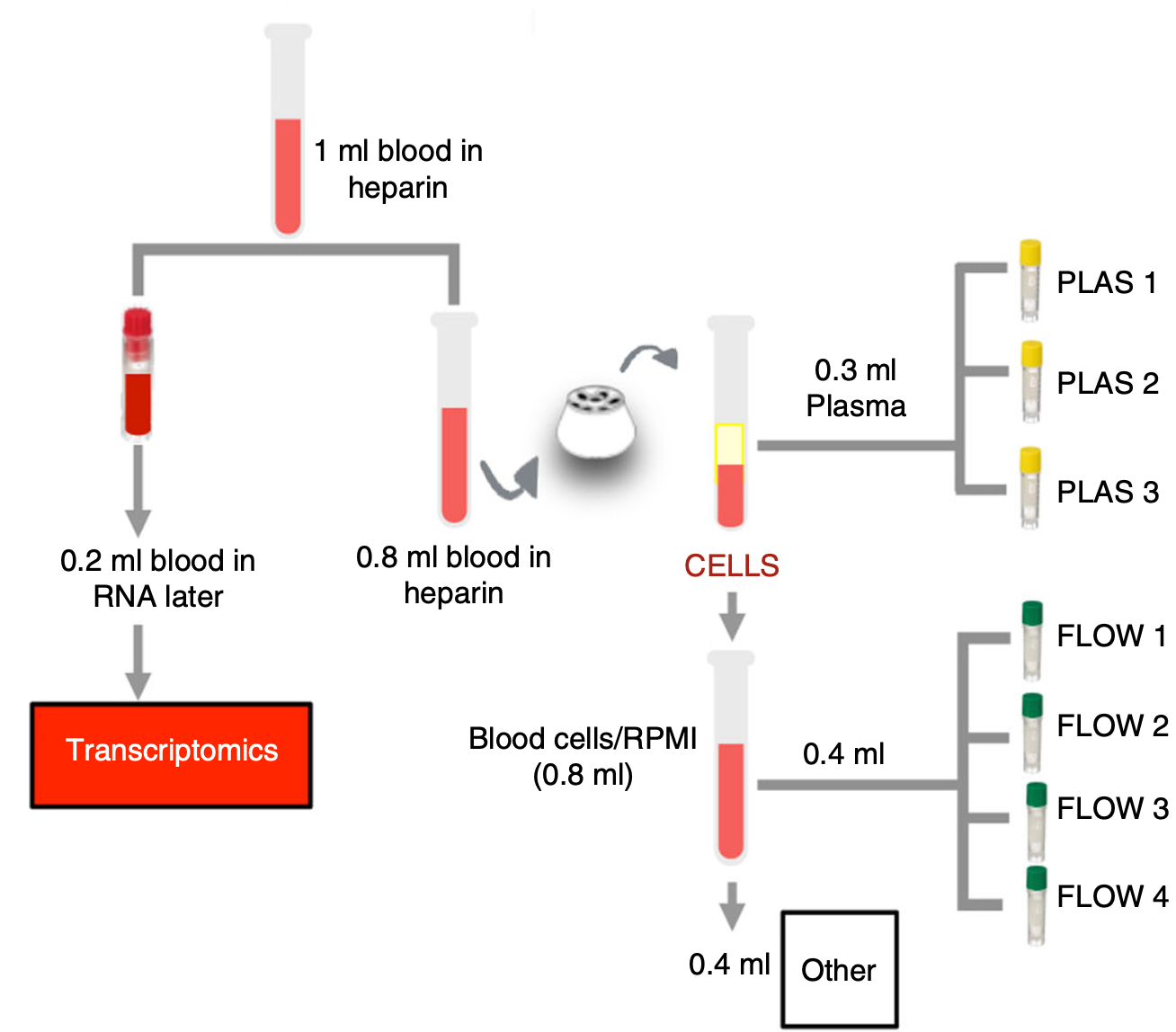 1ml of blood
Plasma proteins
0.3ml
Plasma metabolites
0.9ml blood
0.1ml of blood for RNA seq
Gene regulation
DNA changes
0.6ml
Immune cell frequencies
Immune cell function
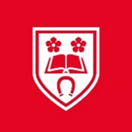 What do we aim to learn?
Thank you for listening
Questions or Comments
???
Programme
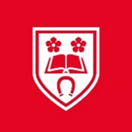 We are delighted to welcome representatives from ADAPT, Leicester Mammas and the Leicester, Leicestershire and Rutland Maternity and Neonatal Voices Partnership
We need your help!
The best research is guided by the people for whom it is most relevant
We need to know if our research is important, understandable and acceptable to parents and families in Leicester
We are looking for parents and members of the public in Leicester to help us refine our research, review our study documents and help us make sure it will all work in practice
If you are interested and can spare a small amount of time to help us, please let me know NOW or BY EMAIL or BY PHONE
Elaine Boyle
eb124@leicester.ac.uk
0116 252 5447